Valorisation of stainless steel slag by selective Cr recovery and carbonation of the matrix material
E.Kim1,2, J.Spooren1, K.Broos1, L.Horckmans1, P.Nielsen1, M.Quaghebeur1
   1Flemish Institute for Technological Research, VITO
   2Department of Bioengineering, University of Antwerpen
Goals
selectively recover Cr from a low grade (secondary) ore by hydrometallurgical method 

safely reuse the matrix material after removal of Cr
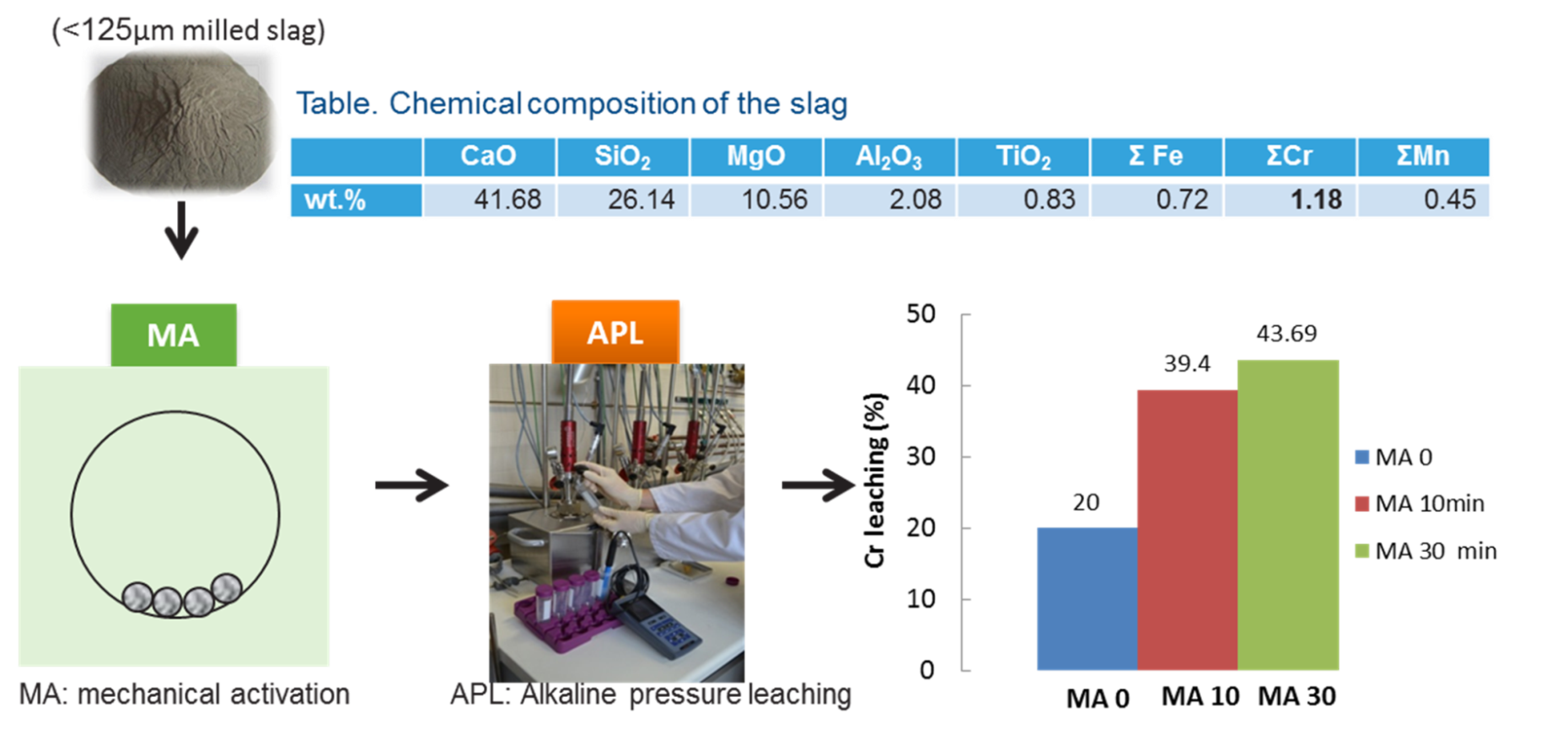 Proposed process flow
1
2
3
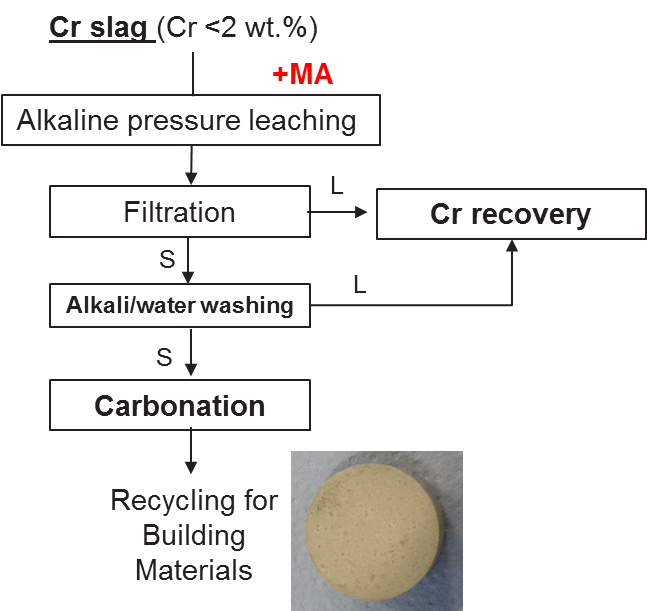 25mm(D)x11mm(H)
Compress strength: 38MPa
Carbonation of the residue
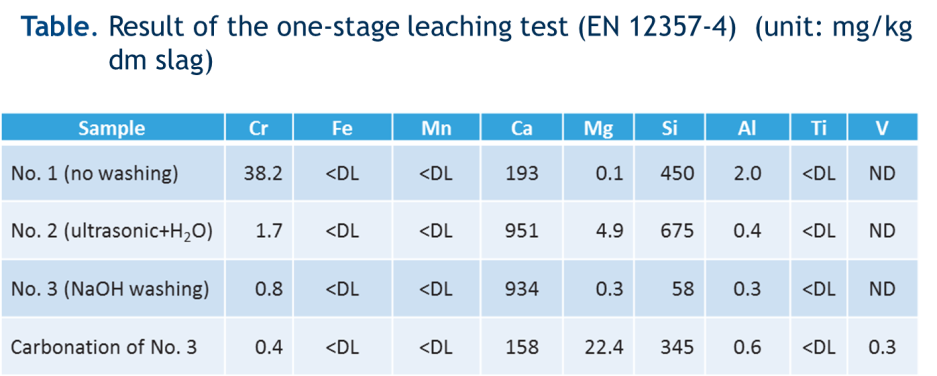 Conclusions
The leaching efficiency of Cr under alkaline oxidizing conditions increased with temperature and MA time. 
Optimal reaction condition: 240 °C, 6hr, MA 30min, 1M NaOH, 8.4 bar pO2. 

After Cr leaching by APL and MA the matrix material can be used after a subsequent washing step for the production of building materials through a carbonation step.